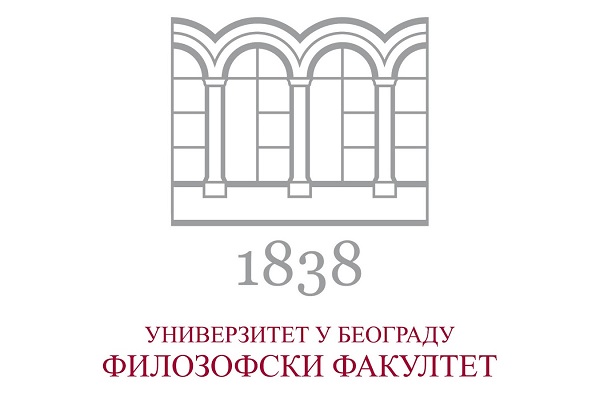 Статистика у психологији 1
Статистика у истраживању образовања
доц. др Анђела Шошкић, 19.10.2024.
Опис узорка у погледу једне квантитативне варијабле Графичко представљање квантитативних података
Пре него што почнемо, да се упознамо 
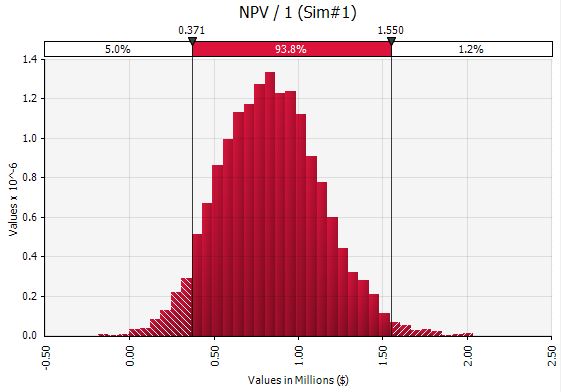 [Speaker Notes: шта ћу предавати
којим темама се бавим па можемо да причамо ако их буде занимало било да то истражују касније на студијама, било иначе (методологија, читање, развојна)
не мрзи ме да објашњавам, слободно дођите на консултације – пошто вас има пуно, не могу индивидуално да вас пратим, али ми јесте стало]
А сад, назад на квантитативне варијабле…
Подсетник:
Шта су варијабле?
Шта су подаци?
Варијабле могу бити квантитативне и …
Какве су то квантитативне варијабле?
Дајте ми неки пример!
Ком типу статистике припада опис узорка у погледу једне квантитативне варијабле – дескриптивној или инференцијалној?
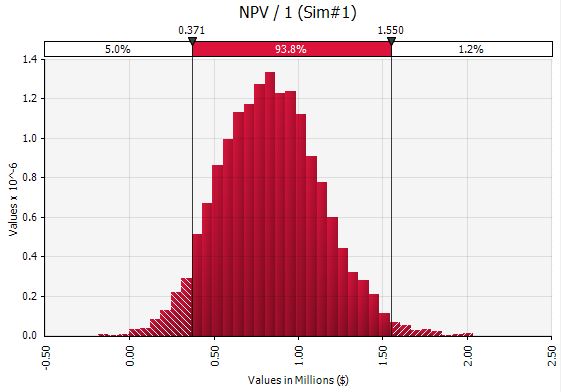 Теме за данас
Шта су резултати на квантитативној варијабли, математички гледано?
Уређивање квантитативних резултата:
сортирање, рангирање, пребројавање (и израчунавање расподеле вредности), груписање
Графички приказ расподеле квантитативних резултата
Облик расподеле нумеричких резултата
Нумерички опис расподеле квантитативних резултата:
Мере локације и централне тенденције, варијабилности, облика расподеле
Графички приказ расподеле са мерама ЦТ и варијабилности и упутства за прављење графика
Закључак: шта треба да садржи опис једне квантитативне варијабле
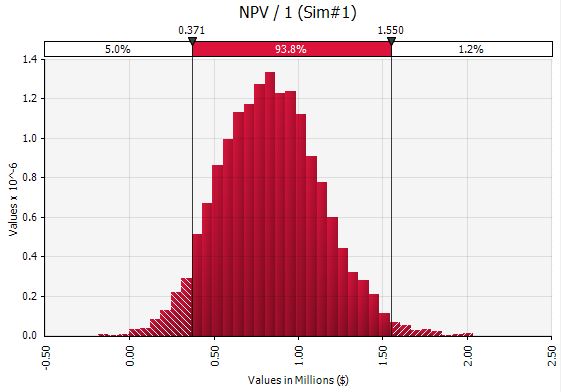 [Speaker Notes: Наше бављење описом и анализом варијабли почећемо од једног једноставног, иначе у пракси ретког случаја – да имамо само једну меру која нас занима. На овом часу, то ће бити једна квантитативна мера, а наредне недеље биће квалитативна. Обично у пракси имамо више варијабли, али да бисте то што сте добили у истраживању заиста и разумели, заправо је добро увек почети од тога да сваку варијаблу понаособ упознате, па тек онда да покушате да упознате њихове односе. Убрзо ће вам бити зашто је тако, али да пробам да приближим једним једноставним, а екстремним примером – замислите да испитујете да ли је боље познавање статистике праћено и бољим општим успехом на студијама. Ако пре било каквих даљих анализа не проверите какве су резултате испитаници остварили на вашем тесту из статистике који сте осмислили, можда ће вам промаћи да сте направили превише лак тест и да сви испитаници на њему имају максимум поена. У том случају, тај узорак је практично пропао – како ћете знати да ли боље или слабије знање из статистике има везе са било чим другим кад на вашем тесту нема бољег и лошијег знања – сви су исти?]
1. Квантитативни резултати описани математичким терминима
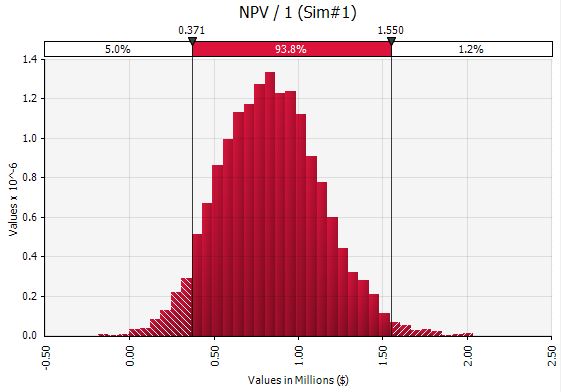 Шта су резултати на квантитативној варијабли, математички гледано?
f
а
165
b
180
c
скуп јединица посматрања
(обично испитаника)
 = узорак
скуп могућих вредностинумеричке варијабле
вектор х са резултатима
варијабле V
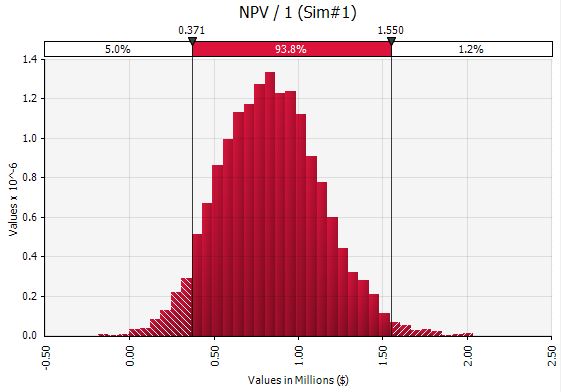 1. Шта су резултати на квантитативној варијабли, математички гледано?
[Speaker Notes: - ако не знате пуно о функцијама и матрицама, можете даље пратити и без ових информација, али ако знате, онда може да вам помогне да надовезујете своје знање из статистике на појмове који су вам већ познати јер све из теорије скупова, матрица, функција, важи и за ствари о којима ћемо говорити и помаже да видите да је све ово у позадини уклопљено у систем математичких теорија

Прошли пут сте рекли да је узорак испитаника један скуп, који је подскуп већег скупа који укључује целу популацију. Тачније, не само узорак испитаника него и било које друге јединице посматрања, пошто у психологији наши „испитаници“ не морају бити само људи, него могу бити нпр. уџбеници, медијске изјаве и свашта нешто још.

Када радимо мерење квантитативне варијабле, ми сваком нашем испитанику додељујемо неку бројчану вредност за ту варијаблу. То је практично као да имамо још један скуп, скуп свих могућих бројчаних резултата. Рецимо, на тесту знања који носи тридесет поена могући резултати су 1, 2, 3… и тако даље до 30, и нула, па имамо тридесет и један елемент скупа. Ако меримо телесну висину, то је бесконачно много вредности између, вероватно, 50ак центиметара и око 280 центиметара, пошто су потврђено најнижи и највиши човек на свету били високи 54.6 cm и 272 cm. Скуп могућих висина има бесконачно много елемената јер између сваке две вредности висине које замислите увек може да се уметне још међувредности.

Практично, сваком испитанику из скупа одговара једна, никад мање и никад више, вредност из скупа могућих вредности нумеричке варијабле. Нема нико да нема телесну висину и нема нико да истовремено има две висине. Наравно, иако један испитаник не може имати више од једне вредности варијабле, сасвим је могуће да два различита испитаника имају исту висину или резултат на тесту. Такво повезивање између два скупа даје такозване уређене парове вредности и познато вам је под именом функција или пресликавање.

Ако табелу свих података представимо као матрицу, онда су резултати на једној варијабли један вектор, једна колона у којој могу да се понављају вредности ако различити људи имају исти резултат, али се тачно зна која вредност где стоји, односно ком испитанику припада.]
2. Уређивање квантитативних резултата
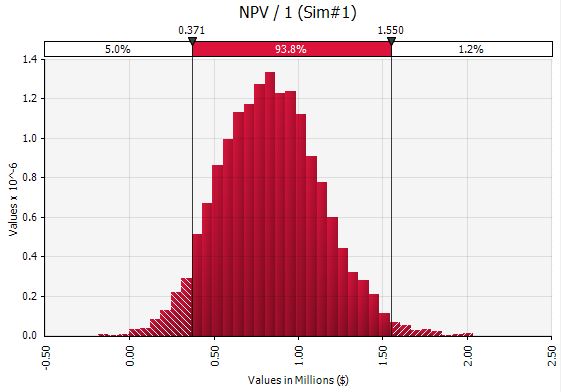 Сортирање резултата
Табела сортирана по
узлазном редоследу за висину
Редоследни статистици Х1, Х2, …
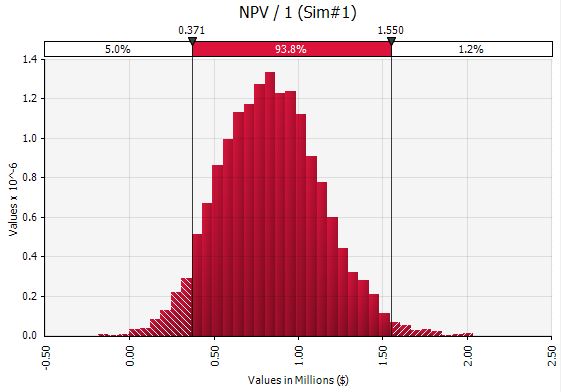 2. Уређивање квантитативних резултата
[Speaker Notes: - Ако погледамо резултате истраживања са великим бројем испитаника, некад и са не тако великим, видећемо углавном само шуму набацаних бројева о којима је тешко нешто више рећи. Ево, ради примера, једне табеле у којој су сачувани подаци о телесној висини испитаника, рецимо да нам то нешто треба за развојну психологију. Као што већ знате, испитаници су приказани у редовима и сваки ред је један анонимни испитаник, са шифром е1, е2 и тако даље. Шифре почињу са Е јер испитанике и друге јединице посматрања математичари често тим словом крсте у формулама јер су они ентитети скупа који чини узорак, па нека буде и сад тако. Табела није превелика, па се неке ствари виде већ овако на око, али да има двеста испитаника, „били бисмо у већем проблему“.

Један начин да у тој шуми направимо неки ред је да податке сортирамо, односно да их поређамо од најмањег ка највећем или обрнуто, односно узлазно или силазно. Обратите пажњу да кад сортирамо вредности у једној колони, све остале колоне морају да се испремештају у пару како бисмо сачували информацију о томе који подаци су од ког испитаника. Зато нам је сада редослед испитаника Е2, Е4, Е3… а не 1, 2, 3. У противном, замислите да сортирам резултате са испита у азбучно уређеној табели, и онда само сортирам поене, а заборавим имена студената, па попадају сви на слово А ни криви ни дужни.  Сортирање није никаква компликована наука у основној логици, нема разлога да трошимо речи да објашњавамо како се ради. Додуше, ефикасно сортирање великог броја података је друга прича и занимљив проблем за математичаре и програмере. Кад једном имамо сортиране податке, можемо лако да утврдимо, за почетак, унутар којих вредности се наш узорак налази, тј. која су највећа и најмања вредност, и да, рецимо видимо да су наши испитаници, који се налазе по висини између 150,3 и 192,4, далеко од Гинисових рекордера по висини.

Редоследни статистици: редоследни статистик Х1 (велико Х!) је најмања вредност у неком скупу или вектору, Х2 друга најмања и тако даље. Кад сортирате вашу табелу по растућем редоследу за неку квантитативну варијаблу, онда су вредности на тој варијабли уједно и редоследни статистици. Користићемо их већ данас али ћемо им се и вратити поново на Статистици 2 кад будемо радили анализе које се зову робустне анализе.]
Рангирање резултата
Сортирано по узлазном редоследу за висину
Оригинални редослед испитаника
дељени рангови
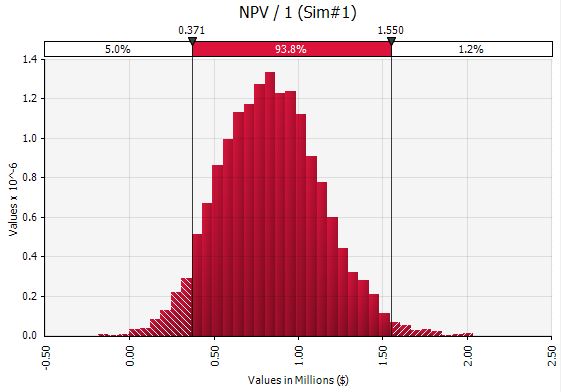 2. Уређивање квантитативних резултата
[Speaker Notes: Кад једном имате сортиране резултате, лако их је и рангирати, тј. доделити им редни број у односу на величину вредности. Узлазни ранг најмање вредности је 1, следеће најмање 2, и тако редом. Силазни ранг 1 добија највећа вредност, и онда како ранг расте, вредности су све мање и мање.

Обратите пажњу на испитанике Е6 и Е9 – они имају исту вредност, па би требало некако да добију исти ранг. Такву ситуацију зовемо дељени или везани рангови. За потребе статистике, најчешће се ови испитаници „нађу на пола пута“, па пошто у овом случају треба да поделе пето и шесто место, оба ова испитаника добијају ранг 5,5. Нећете увек тако радити – рецимо, на такмичењу у средњој школи, ако прво двоје ученика имају исти број поена, које место освајају? А које место осваја онај који непосредно следи? Тако је, друго место, иако испред њега већ има двоје. У вашој књизи има још неколико примера како се може решавати питање везаних рангова – у зависности од ситуације, различита решења су примерена.]
Јединична расподела (релативних) учестаности
pk = fk / n
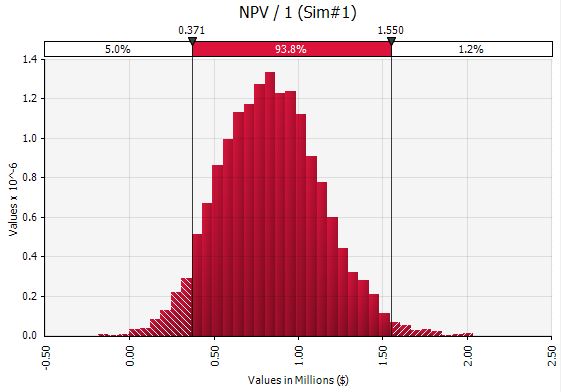 2. Уређивање квантитативних резултата
[Speaker Notes: Следећа корисна ствар коју можемо учинити да мало стекнемо увид у своју шуму података јесте да видимо колико има сваке вредности. То ћемо урадити тако што ћемо направити нешто што се зове јединична расподела вредности. Како се она прави? Лако – за сваки различити резултат који се појавио у нашем узорку, утврдимо колико пута се јавио код различитих испитаника. Број јављања неке вредности зове се учестаност или фреквенција. Ако то прикажемо као табелу, добићемо нешто овако (КЛИК). Сада у табели немамо више испитанике, него су редови вредности висине које се јављају у узорку, и можемо да видимо да се свака висина јавила само једном, осим 175,5. Зашто 175,5 једина има фреквенцу 2? Имамо два испитаника, Е6 и Е9, са том висином.

Колико у збиру има свих фреквенци? Колико и испитаника, ако имамо податак за све испитанике, иначе онолико колико испитаника за које постоји податак.

Уместо учестаности, могу да стоје и релативне учестаности – удео који свака учестаност има у укупном узорку, који може да се изрази или пропорцијом од тог укупног збира свих фреквенци, или процентом (ОТКРИТИ НА СЛАЈДУ). За проценте, потребно је само да се помножи са 100.

Фреквенца се обележава са f, а релативна фреквеца са p. 

Формула за релативну фреквенцу – шта је к, шта је n. n – број мерења, ако имамо податак за сваког испитаника, који је онда то број? тако је, укупан број испитаника за које имамо податак. ако имамо за све податак, онда је то величина узорка.]
Расподела (релативних) учестаности са групним интервалима
Опис интервала:
горња и доња егзактна граница
средишње место
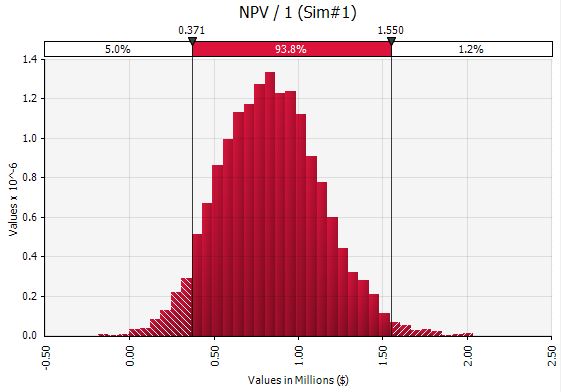 2. Уређивање квантитативних резултата
[Speaker Notes: Јединична расподела има смисла када имате само неколико могућих вредности варијабле, рецимо кад бележите број деце у породици, али кад има већи број или не дај боже безброј могућих вредности, као са висином, онда ћете добијати овакве табеле у којима поред сваке вредности стоји нека ситна бројка. Још ако имате већи узорак, ето вама огромне табеле са непрегледним бројем редова, а поред њих све нека сића од фреквенција – потпуно непрегледно и бескорисно. У таквим ситуацијама, најкориснија ствар коју можете да урадите је да групишете те појединачне бројке у неке распоне или интервале који имају више смисла.

Ево како то изгледа за наше резултате. Груписали смо вредности у интервале по 10 центиметара почевши од метар-педесет, и видимо да сада имамо мањи број категорија. Ове минималне и максималне вредности које припадају интервалу зовемо горња и доња егзактна граница, а 

Чак и на овако малом узорку ствар делује прегледније, али у пракси нема потребе груписати вредности за овако мале узорке. У литератури имате врло корисне смернице како да изаберете интервале и направите расподелу, али нећу сада да вас њима бомбардујем.

- како описујемо интервал – објаснити егзактне границе и средишње место]
Расподела (релативних) кумулативних учестаности
rcfk = cfk / n
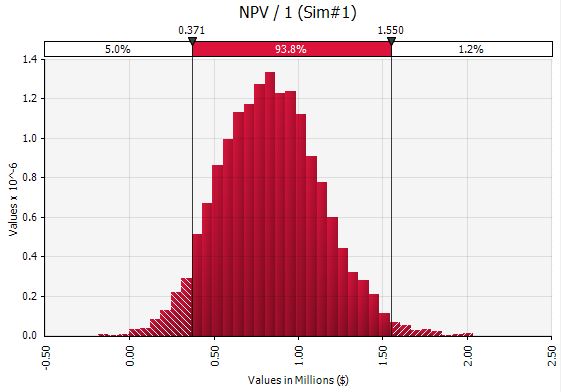 2. Уређивање квантитативних резултата
[Speaker Notes: кумулативна фреквенца, ознака, како се рачуна, шта је шта у формули
релативна кумулативна фреквенца, исто
који број има последња колона кумулативне фреквенце? а релативне кумулативне фреквенце?]
3. Графички приказ расподеле квантитативних резултата
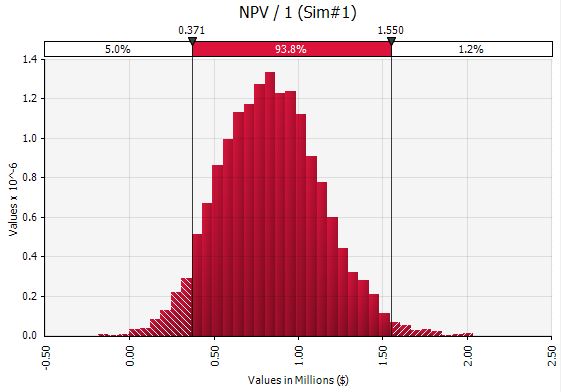 Графички приказ расподеле учестаности
Полигон фреквенција
Хистограм
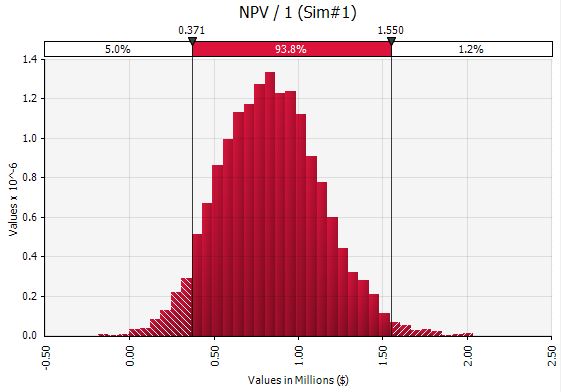 3. Графички приказ квантитативних резултата
[Speaker Notes: на хоризонталну осу иде средина интервала! на вертикалну фреквенца или релативна фреквенца

- Облик графикона се ништа не мења без обзира да ли је фреквенција, пропорција или проценат!

- информација на оба типа графикона иста, само се разликује визуелно решење]
Графички приказ расподеле учестаности
Полигон фреквенција
Хистограм
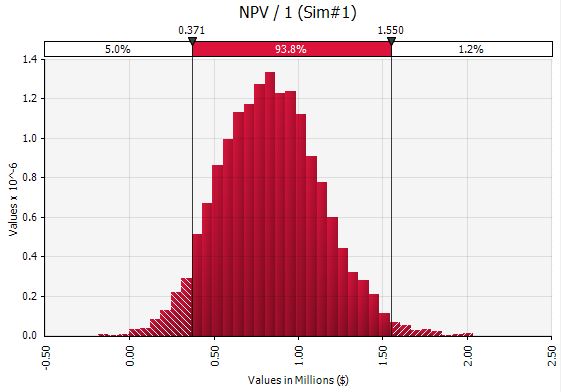 3. Графички приказ квантитативних резултата
[Speaker Notes: Ево како изгледају мало реалистичнији примери. Лево смо сами дефинисали узрасне групе – 21-24 године, 25-28, и тако даље. Десно је хистограм просечне оцене по наставнику у коме је СПСС аутоматски генерисао интервале по свом избору.]
Графички приказ расподеле кумулативне учестаности
Огива
Огива – релативне фреквенције
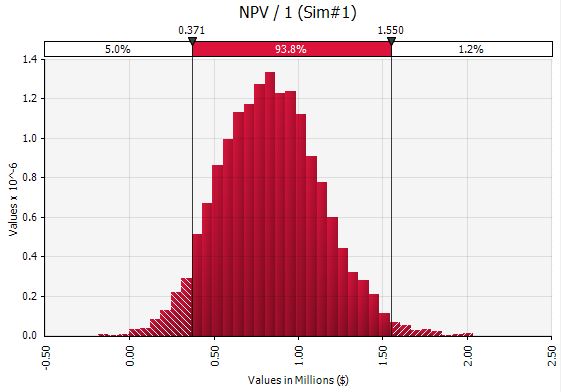 3. Графички приказ квантитативних резултата
[Speaker Notes: Огива – кумулативна и кумулативна релативна фреквенција. Као и малочас исто је да ли пише % или обична фреквенција – ако ми не верујете, ево погледајте – иста линија ]
4. Облици расподеле квантитативних резултата
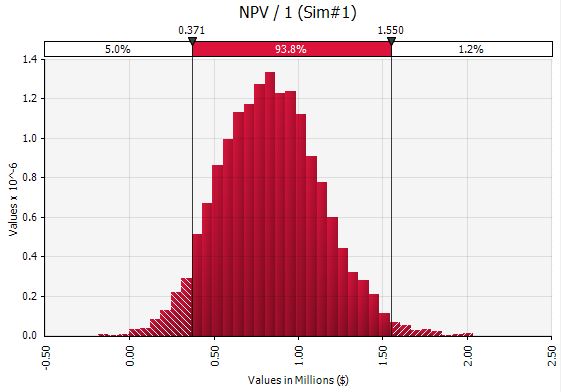 Унимодалне расподеле
имају само један брег
симетричне и асиметричне
симетрична расподела
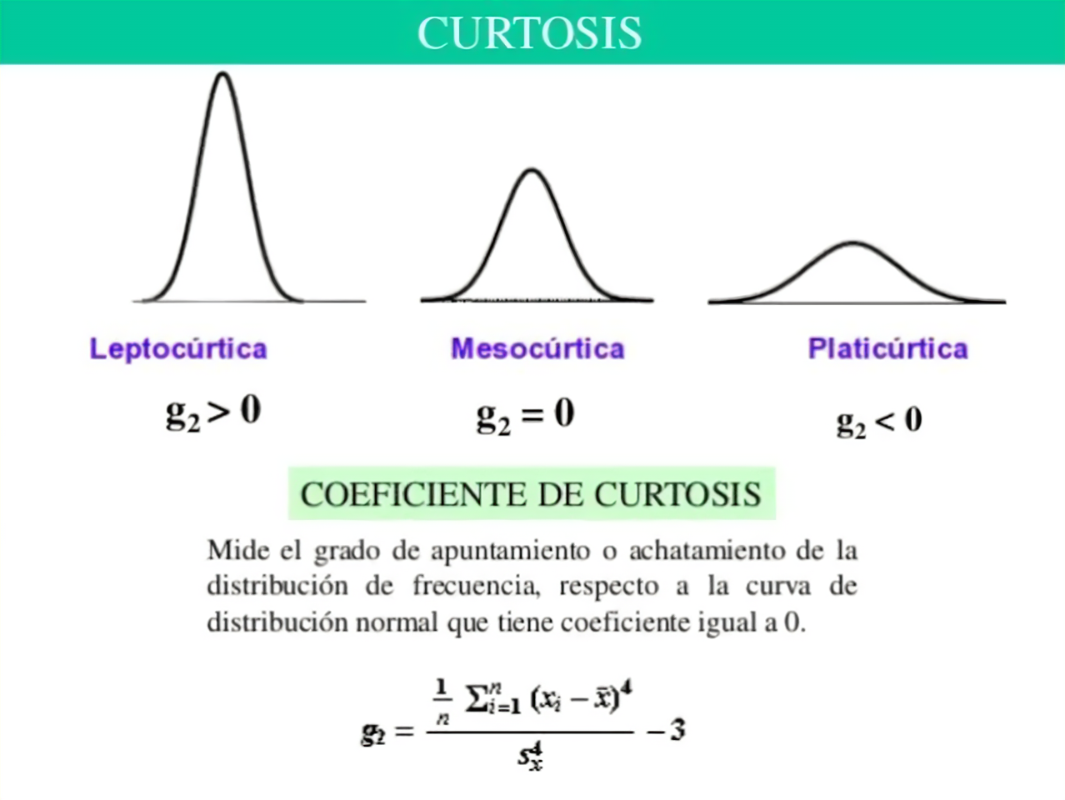 негативно асиметрична расподела
позитивно асиметрична расподела
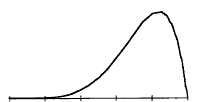 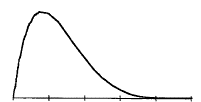 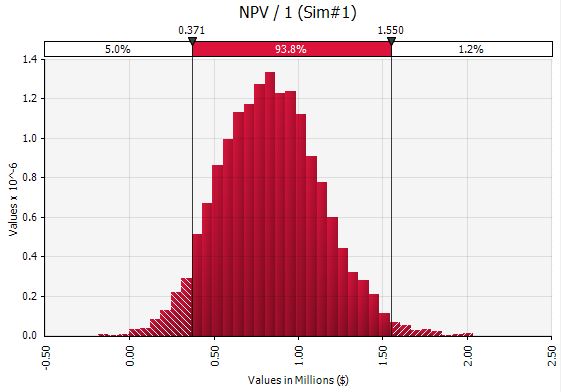 4. Облици расподеле квантитативних резултата
Унимодалне расподеле
„спљоштене и шиљасте“ – лептокуртичне, мезокуртичне, платокуртичне
нормална расподела – унимодална, мезокуртична, симетрична – о детаљима више касније
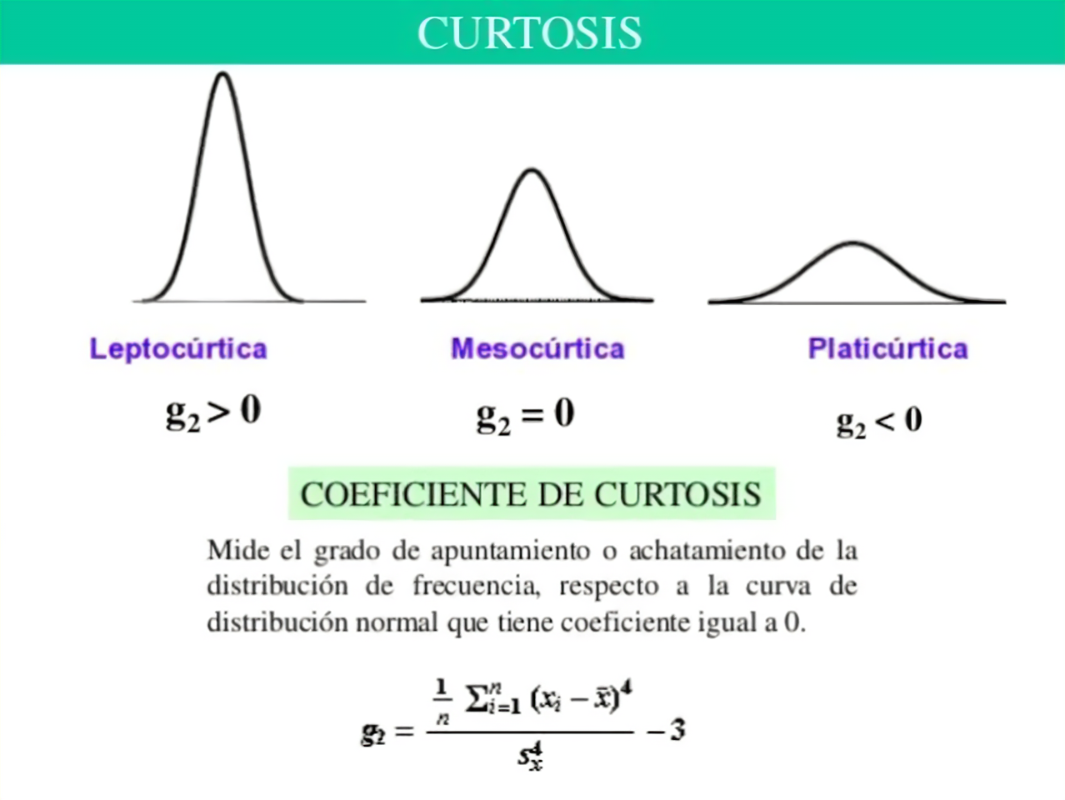 лептокуртична
мезокуртична
платокуртична
расподела
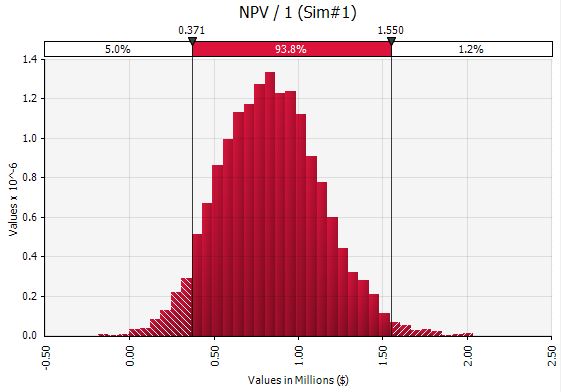 4. Облици расподеле квантитативних резултата
Мултимодалне расподеле
више брегова
ако су два – бимодалне
један чест пример у психологији: U расподеле
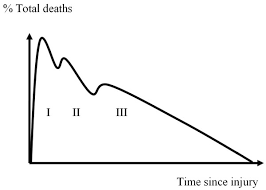 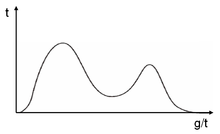 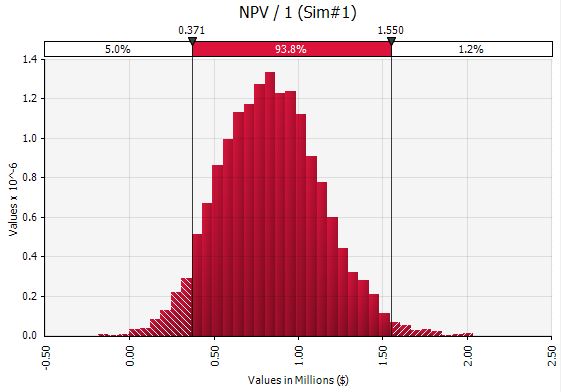 4. Облици расподеле квантитативних резултата
[Speaker Notes: desno iz pravog rada, ref: Childhood trauma fatality and resource allocation in injury control programs in a developing country | BMC Public Health | Full Text]
5. Нумерички опис квантитативних резултата
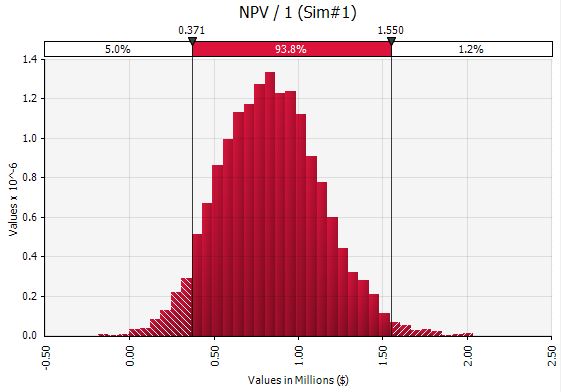 Мере локације
мере варијабле које указују на неку локацију (место) у расподели која је од интереса
јединица мерења: углавном иста као и за саму варијаблу
често:
места око којих се „нагомилавају“ подаци
мере средине расподеле (= мере централне тенденције)
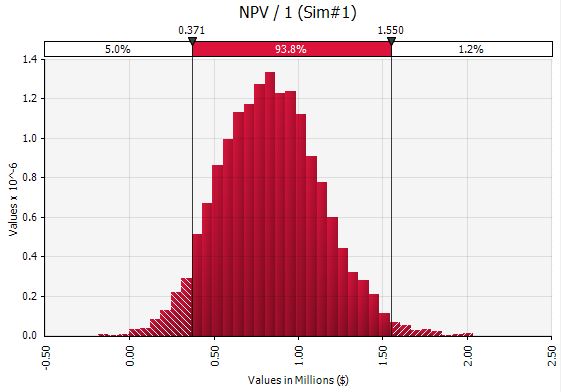 5. Нумерички опис квантитативних резултата
[Speaker Notes: Reference: https://onlinelibrary.wiley.com/doi/epdf/10.1111/psyp.14628?domain=author&token=YJUYYZ9SJF5K9IUDRRV8]
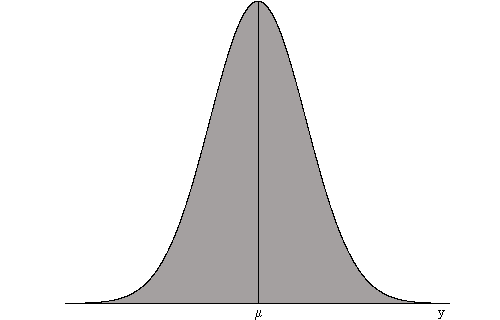 ЦТ
ЦТ
Централна тенденција
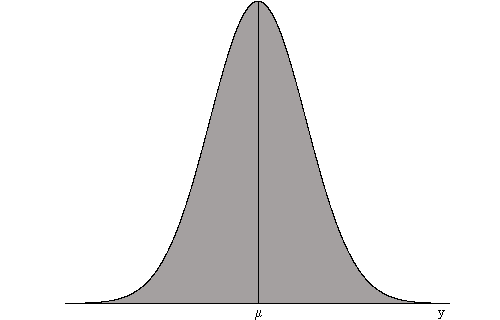 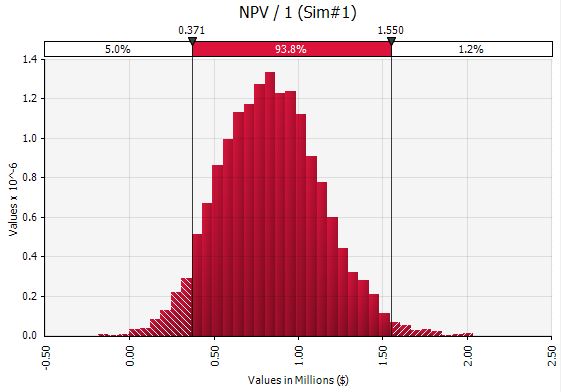 5. Нумерички опис квантитативних резултата
[Speaker Notes: Reference: https://onlinelibrary.wiley.com/doi/epdf/10.1111/psyp.14628?domain=author&token=YJUYYZ9SJF5K9IUDRRV8]
Мере централне тенденције
Аритметичка средина (М, некад и AS)
просек
збир свих појединачних мера, подељен бројем мера




М = (180,1 + 150,3 + 165,0 + 162,2 + 171,6 + 175,5 + 192,4 + 189,0 + 175,5) / 9 = 173,5 cm
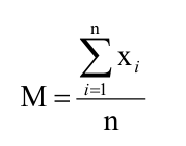 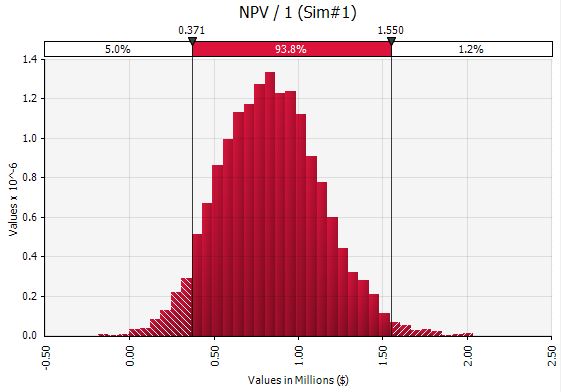 5. Нумерички опис квантитативних резултата
[Speaker Notes: АС подељена бројем испитаника за које имамо податке. Ако имамо за цео узорак податке за ту варијаблу, којим онда бројем делимо?
Сви сте рачунали себи просек за школу

Како би израчунали просек за ове наше испитанике?


**преправити да буду формуле]
Мере централне тенденције
Медијана (Mdn)
вредност изнад и испод које се налази половина резултата
за непаран број резултата – вредност тачно у средини
за паран број – просек две вредности које су у средини
рачуна се из редоследних статистика (тј. кад сортирамо низ


Мdn = 175,5 cm
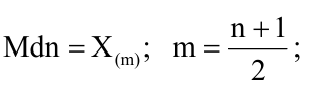 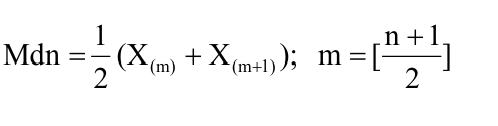 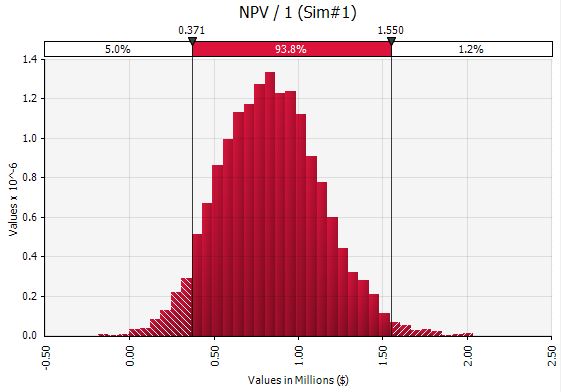 5. Нумерички опис квантитативних резултата
[Speaker Notes: Формула за медијану:
М је ознака места медијане, које се рачуна као цео део од n плус један са два (цео део је означен угластим заградама)
n је број мера које имамо, број испитаника за које постоји податак о варијабли
различите формуле за паран и непаран број зато што за паран број не постоји једно место у средини, него „пада између“ два броја
за непаран број – медијана је тај број у средини, нема угластих заграда јер је n+1 парно и кад се подели са два већ се добија цео број
за паран број је m цео део од (n+1)/2, зато што је n+1 непарно, а медијана се рачуна као просек та два средишња броја, чији је редни број m и m+1 – пробати на примеру да сигурно буде јасно
формула би за паран број би могла да буде и са m=n/2, исто би било као да стоји цео део од (n+1)/2, овако је вероватно у књизи да би формуле за парне и непарне бројеве биле упоредив]
Мере централне тенденције
Мод (Mod)
најучесталија мера у узорку
Мdn = 175,5
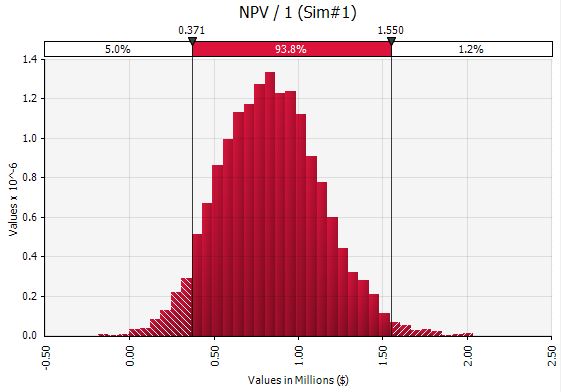 5. Нумерички опис квантитативних резултата
50%
97.72%
перцентилни ранг
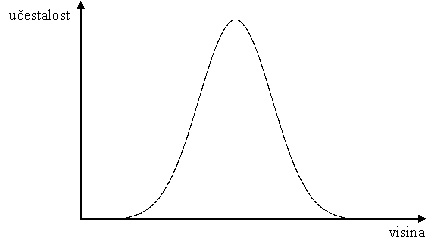 150
160
170
180
190
Друге мере локације: перцентили
Перцентил
Pn: вредност варијабле испод које је n% резултата у узорку
P88.8 = 190 cm

Перцентилни ранг
PRx: проценат резултата који се налазе испод неке вредности x на варијабли
PR190 = 88.8%
15.87%
P15.87
P50
P97.72
перцентил
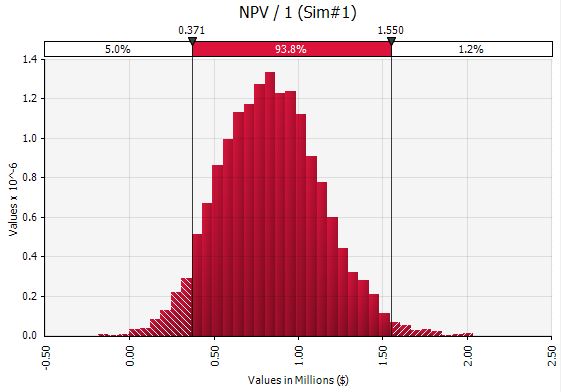 5. Нумерички опис квантитативних резултата
[Speaker Notes: vrlo važno zbog tumačenja rezultata psiholoških testova, puno će koristiti

računa se na osnovu kumulativnih frekvencija]
Друге мере локације: квартили, децили, квинтили, квантили
квартили: четвртине расподеле
Q1= P25
Q2= P50  = Mdn!
Q3= P75
Q4= P100
квинтили: петине расподеле
децили: десетине расподеле
квантили: исто као перцентили, али изражени пропорцијом
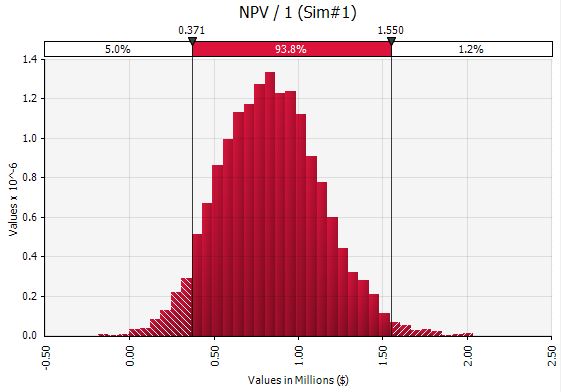 5. Нумерички опис квантитативних резултата
[Speaker Notes: квартили се нарочито често користе,
шта је Q2?]
Облик расподеле и мере централне тенденције
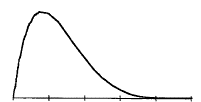 Mod
Mdn
M
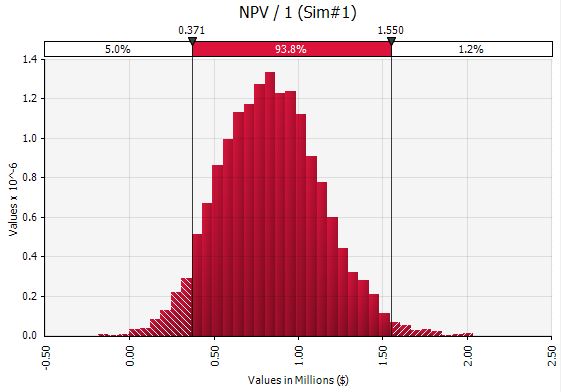 5. Нумерички опис квантитативних резултата
[Speaker Notes: Reference: https://onlinelibrary.wiley.com/doi/epdf/10.1111/psyp.14628?domain=author&token=YJUYYZ9SJF5K9IUDRRV8]
Како изабрати меру централне тенденције?
Аритметичка средина најбоља кад имамо приближно нормалну расподелу вредности у узорку
тада, а и иначе кад је расподела симетрична и унимодална (има један мод) вредности M, Mdn, Mod су исте/приближно исте
M је најзгоднија за математичке операције и даје најбољу оцену исте мере ЦТ у популацији
али: јако осетљива на екстремне вредности (изнимке, аутлајере)
М = (180,1 + 150,3 + 165,0 + 162,2 + 171,6 + 175,5 + 192,4 + 189,0 + 175,5) / 9 = 173,5
М = (180,1 + 150,3 + 165,0 + 162,2 + 171,6 + 175,5 + 192,4 + 189,0 + 1750,5) / 9 = 348,5 cm
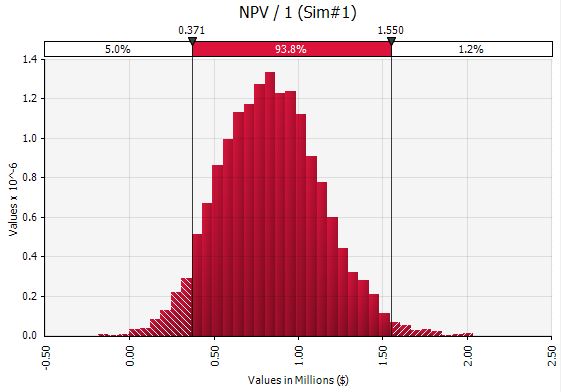 5. Нумерички опис квантитативних резултата
[Speaker Notes: Основа примедби кад говоримо о платама


Овде објасни шта је аутлајер или изнимак
Штрчак и изнимак, промишљање превода код нас насупрот немару


Reference: https://onlinelibrary.wiley.com/doi/epdf/10.1111/psyp.14628?domain=author&token=YJUYYZ9SJF5K9IUDRRV8]
Како изабрати меру централне тенденције?
Медијана је боља ако:
расподела није нормална јер има пуно вредности на екстремима са једне од страна, или са обе стране (асиметрична или платокуртична расподела), јер је мање осетљива на екстреме
али: и она је погодна само за унимодалне расподеле (имају један мод)
Мdn = 175,5 cm у оба случаја


Мод је врло користан ако имамо мултимодалну расподелу (нпр. U кривуље)
Мod = 175,5 cm у оба случаја


Ако је расподела таква да је тешко описати је иједном од мера, онда дати приказ минимума, максимума, медијане, првог и трећег квартила (P0, P25, P50, P75, P100) =  петобројни сажетак
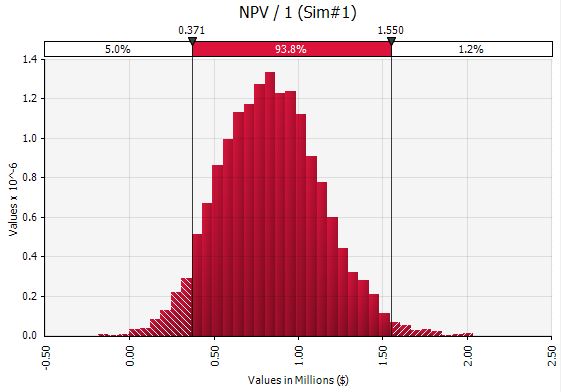 5. Нумерички опис квантитативних резултата
[Speaker Notes: Зашто медијана није осетљива – ако има само један штрчак, он је и не помера, као у нашем примеру. штрчци док их је мало могу врло мало да помере

Основа примедби кад говоримо о платама

Овде објасни шта је аутлајер или изнимак
Штрчак и изнимак, промишљање превода код нас насупрот немару

Петобројни сажетак – нпр. чест у извештајима о приходима становништва, или напишу дециле


Reference: https://onlinelibrary.wiley.com/doi/epdf/10.1111/psyp.14628?domain=author&token=YJUYYZ9SJF5K9IUDRRV8]
варијабилност
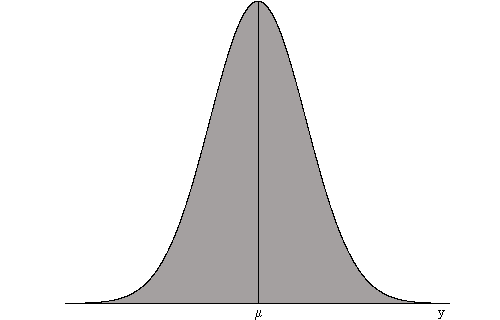 ЦТ
ЦТ
Варијабилност (распршење)
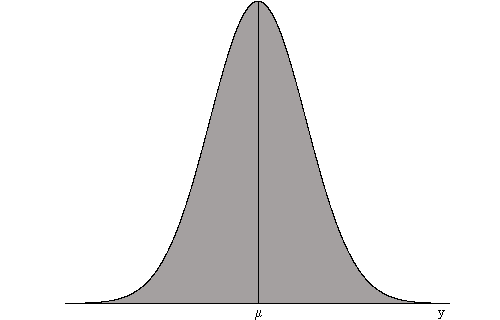 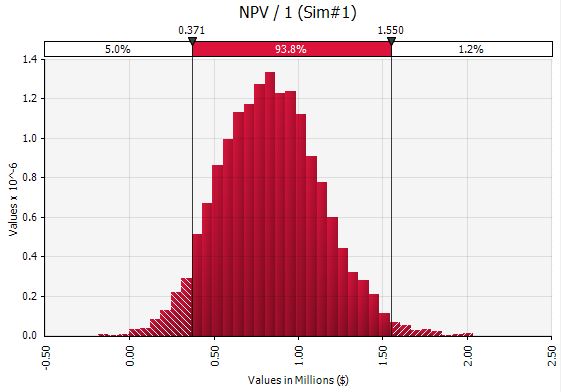 5. Нумерички опис квантитативних резултата
[Speaker Notes: Reference: https://onlinelibrary.wiley.com/doi/epdf/10.1111/psyp.14628?domain=author&token=YJUYYZ9SJF5K9IUDRRV8]
Мере распршења (варијабилности)
Распон
разлика између најмање и највеће вредности
R = xmax – xmin
екстремно осетљив на изнимке – сваки га мења

Полуинтерквартилни распон (квартилна девијација)
половина разлике између трећег и првог перцентила
Q = (P75 – P25) / 2
мање осетљив на изнимке
обично се користи за расподеле које се много разликују од нормалне заједно са медијаном
R = 192,4 – 150,4 = 42,1 cm
Q = (180,1 - 165) / 2 = 15,1 cm
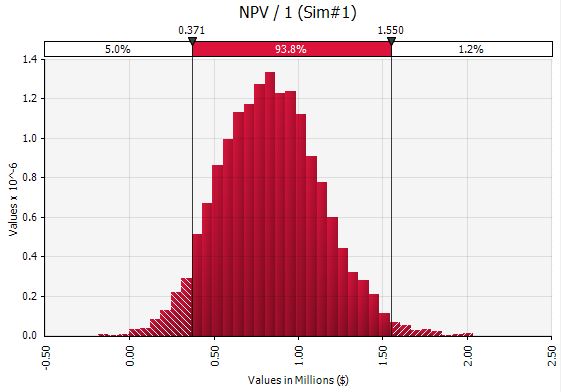 5. Нумерички опис квантитативних резултата
[Speaker Notes: распршење и варијабилност

у нашем примеру ако бисмо]
Мере распршења (варијабилности)
Варијанса (SD2, S 2, σ 2)
мера одступања од аритметичке средине
просечно квадрирано одступање од просека




мера колико су појединачне вредности у просеку далеко од аритметичке средине
проблем: у којим јединицама мерења?
много згоднија за математичке операције од интерквартилног распона, и на њој изграђен читав низ статистичких поступака
S2 = 173.85 cm2
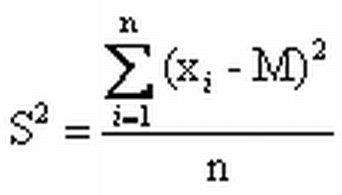 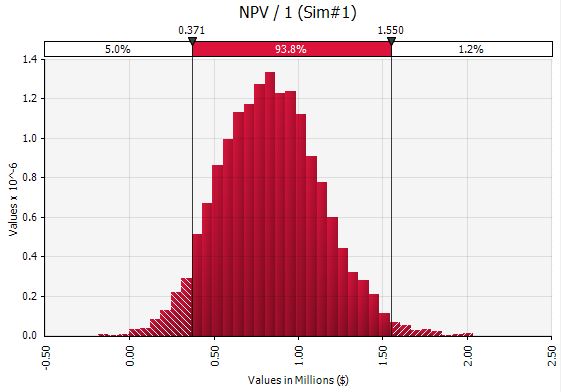 5. Нумерички опис квантитативних резултата
[Speaker Notes: распршење и варијабилност

објасни варијансу: просечна квадрирана грешка коју бисмо направили кад бисмо сваку вредност варијабле апроксимирали просеком

сума квадрираних одступања – врло важна рачуница у математици. зашто квадрираних – зато да се не би поништавале међусобно позитивне и негативне разлике

како бисмо рачунали за наш узорак? objasniti na tabli]
Мере распршења (варијабилности)
Стандардна девијација (SD, S, σ)
мера одступања од аритметичке средине
позитивни корен варијансе




у истој је јединици мерења као аритметичка средина, па је једноставнија за интерпретацију
код (приближно) нормалне расподеле се најчешће узима као мера распршења заједно са аритметичком средином као мером ЦТ
SD = 13.9 cm
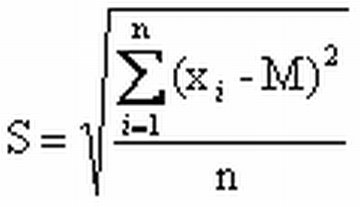 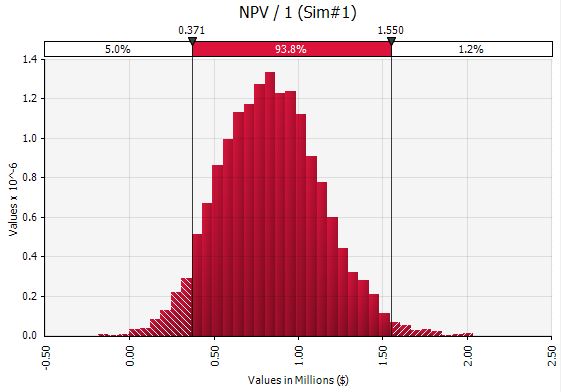 5. Нумерички опис квантитативних резултата
[Speaker Notes: како бисмо рачунали за наш узорак?]
Релативне мере варијабилности
мере колика је варијабилност у односу на ЦТ
намењене поређењу различитих узорака и варијабли јер их своде на исту меру
коефицијент варијације
однос стандардне девијације и аритметичке средине, CV = SD / M
користан када се ове мере користе за опис варијабле
вредности 0-1 или 0-100% ако се помножи са 100
коефицијент интерквартилне варијације
однос разлике и збира трећег и првог квартила
користан када се варијабла описује преко медијане и интерквартилног распона
вредности 0-1 или 0-100% ако се помножи са 100
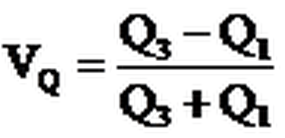 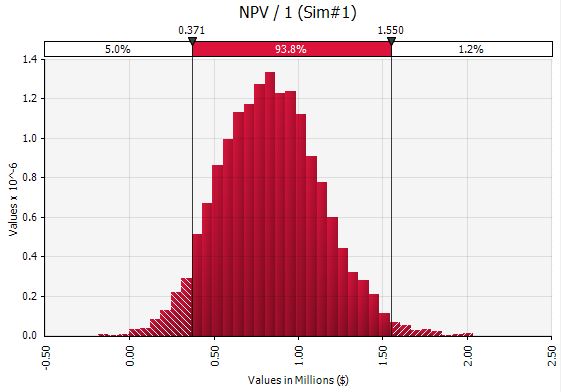 5. Нумерички опис квантитативних резултата
[Speaker Notes: како бисмо рачунали за наш узорак?]
Мере облика унимодалне расподеле
Скјунис (Sk) – мера асиметричности расподеле
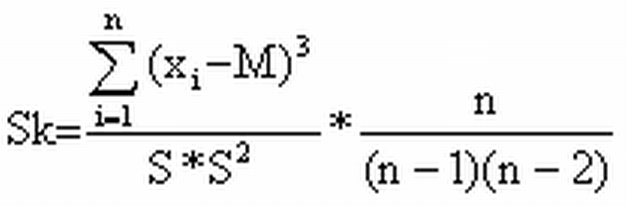 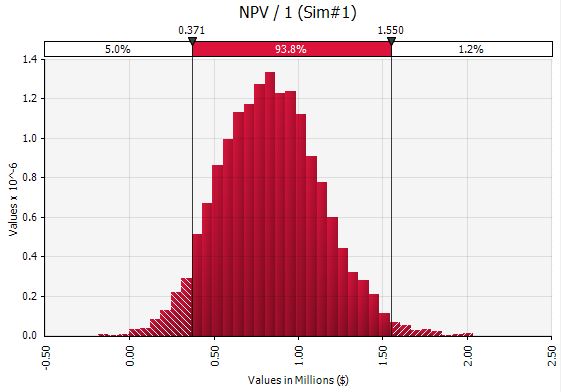 5. Нумерички опис квантитативних резултата
[Speaker Notes: Reference: https://onlinelibrary.wiley.com/doi/epdf/10.1111/psyp.14628?domain=author&token=YJUYYZ9SJF5K9IUDRRV8]
Мере облика унимодалне расподеле
Вредност скјуниса:
симетрична
-1
-0.5
0
0.5
1
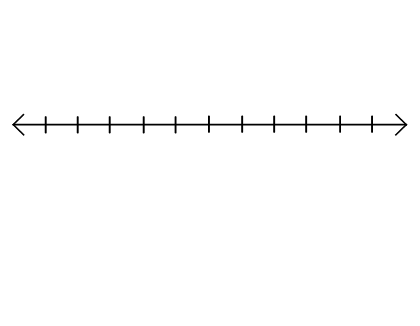 знатно + асиметрична
знатно - асиметрична
благо асиметрична
(- и +)
умерено +
асиметрична
умерено -
асиметрична
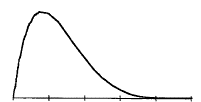 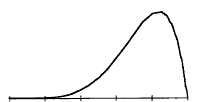 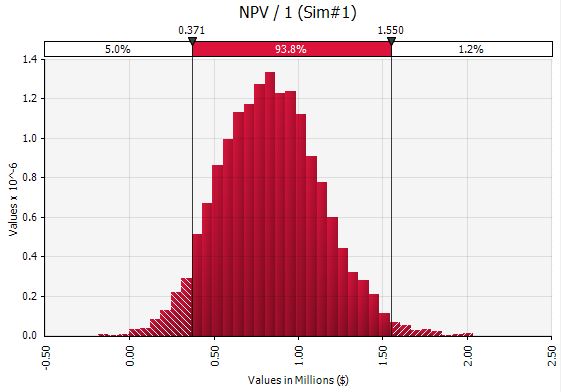 5. Нумерички опис квантитативних резултата
[Speaker Notes: Reference: https://onlinelibrary.wiley.com/doi/epdf/10.1111/psyp.14628?domain=author&token=YJUYYZ9SJF5K9IUDRRV8]
Мере облика унимодалне расподеле
Куртозис (Ku) – мера спљоштености расподеле
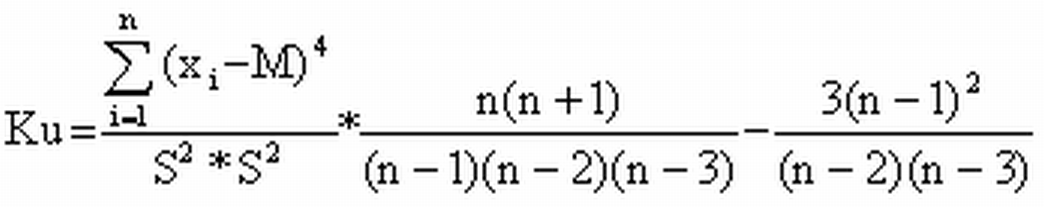 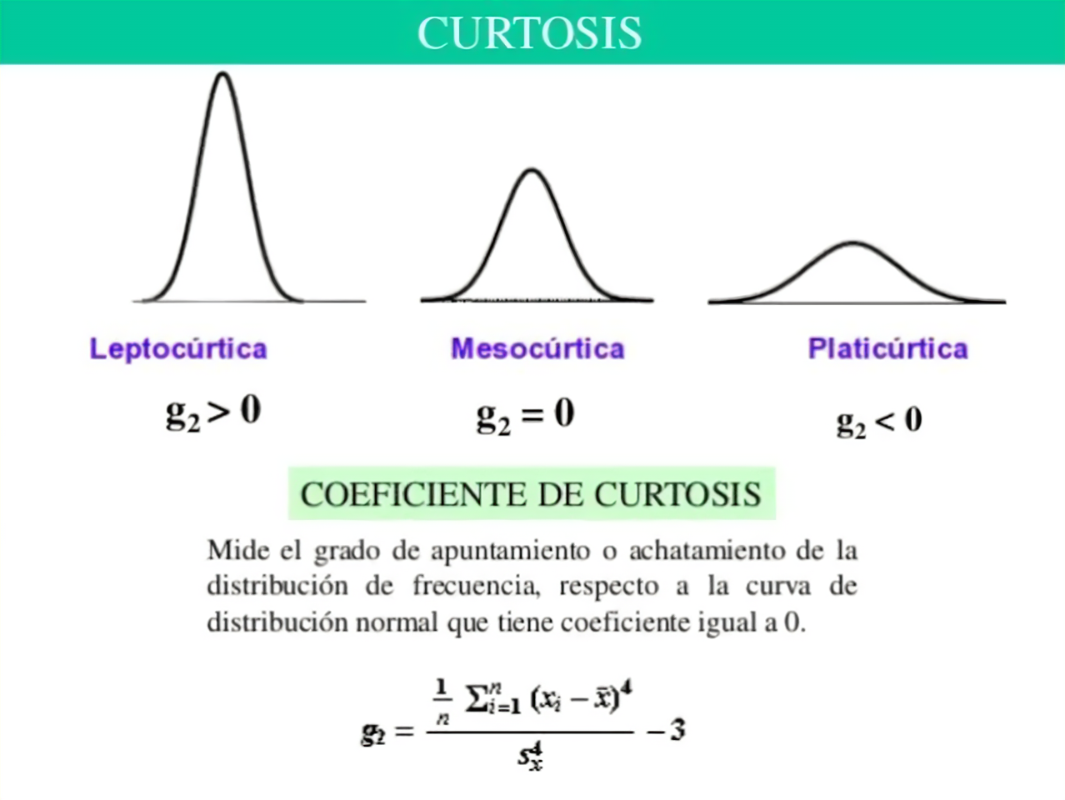 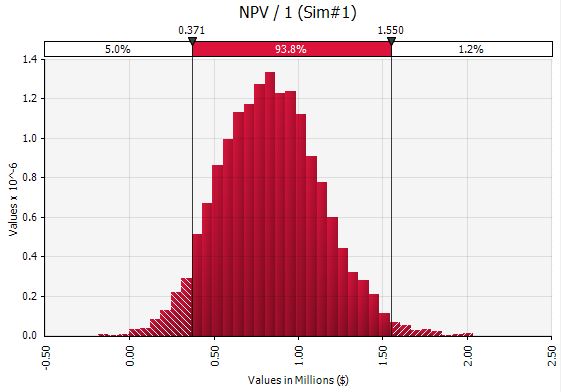 5. Нумерички опис квантитативних резултата
[Speaker Notes: Reference: https://onlinelibrary.wiley.com/doi/epdf/10.1111/psyp.14628?domain=author&token=YJUYYZ9SJF5K9IUDRRV8]
Мере облика унимодалне расподеле
Вредност куртозиса, само за унимодалне и релативно симетричне расподеле:
0 – мезокуртична расподела
> 0 – платокуртична расподела (веће гомилање на крајевима)
< 0 – лептокуртична расподела (веће гомилање око централне тачке)

Нормална расподела: Sk = Ku = 0
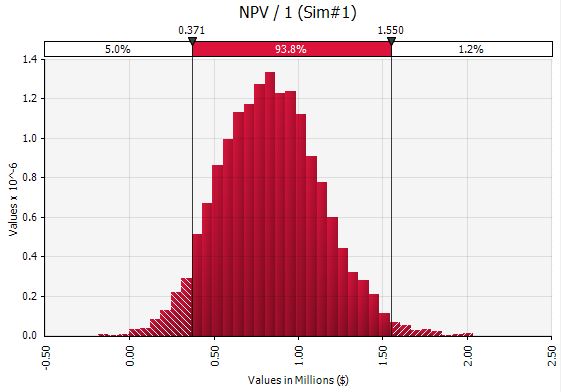 5. Нумерички опис квантитативних резултата
6. Графички приказ квантитативних резултата са мерама ЦТ и варијабилности и упутства за графике
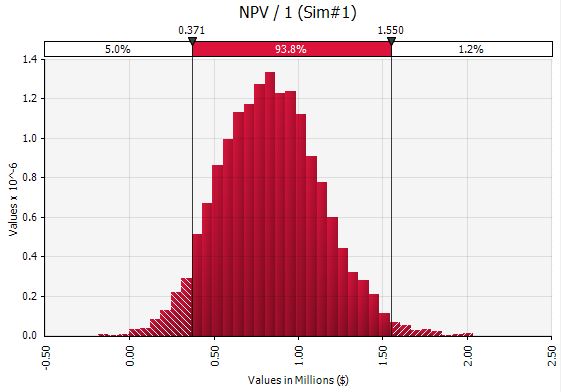 Кутијасти дијаграм 
аутлајер / изнимак (енг. outlier)
доња околинска вредност
горња околинска вредност
Mdn
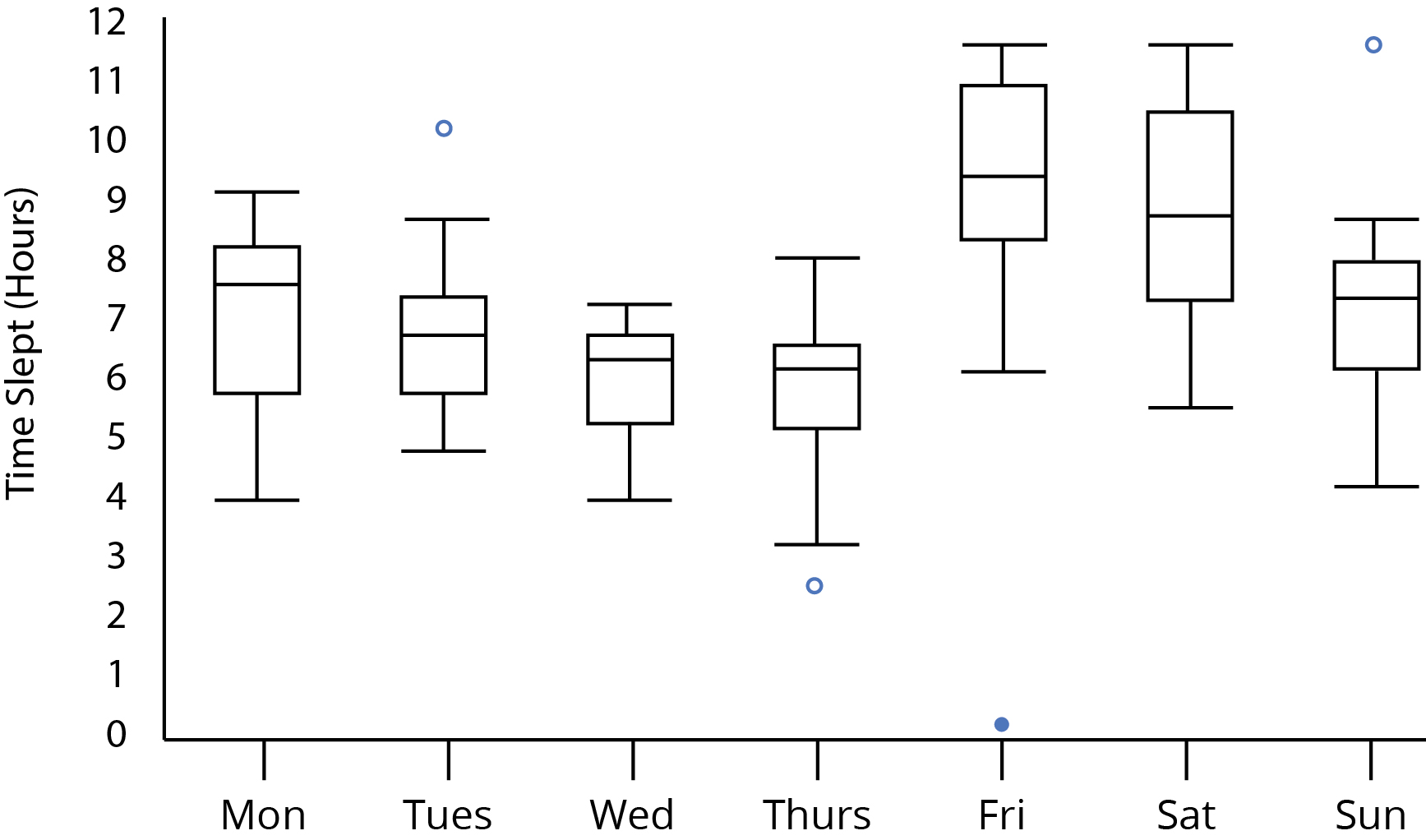 први квартил
трећи квартил
околинске вредности = квартили ± 1.5* интерквартилни распон
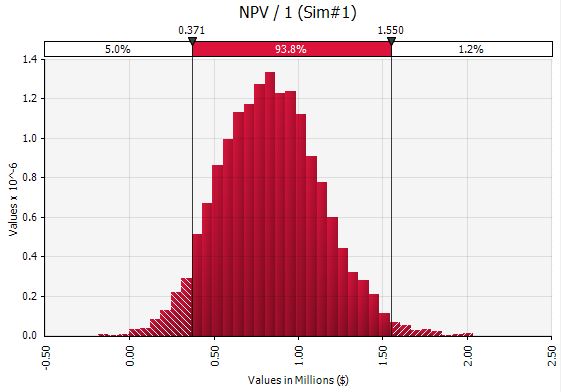 6. Графички приказ квантитативних резултата са мерама ЦТ и варијабилности
[Speaker Notes: Шта су изнимци или аутлајери
Изнимак и штрчак и размишљање о томе како се именују научни појмови у српском језику 
Уобичајено: медијана, квартили и околинске вредности, али могу и друге мере ЦТ и варијабилности

Шта означава околинска вредност – где се налази највећи број резултата, граница преко које ако има још неки испитаник он је баш изузетак, тј. аутлајер.

Један опет реалистичнији пример – када имају графикони за више варијабли, рецимо да различити смерови на Филозофском који су радили исти тест опште информисаности. Можете лепо видети како се групе разликују не само по томе где им је средина, него и по варијабилности.

Поред кутијастог дијаграма, није неуобичајено да се штапићима  или полигоном прикажу просеци, а бркчићима да се прикажу стандардне девијације или неке друге мере које ћемо учити касније, али то није смислено радити када имамо само једну варијаблу – зашто потрошити толико простора да се прикажу само два броја! о овим графиконима биће]
Савети за осмишљавање графика
Ствари се често много лакше разумеју када се и виде, али графике прескочите када су ствари сасвим јасне и без њих
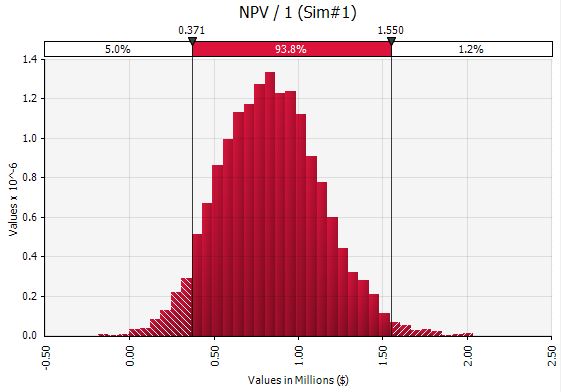 6. Упутства за прављење графика
[Speaker Notes: Заузимају место, а можете да испаднете и смешни. Ево једног примера из праксе, не шалим се. Без цитата иако је прави рад, да не прозивамо по злу.]
Савети за осмишљавање графика
Да би график био користан, потребно је да буде јасно означен (осе, јединице мерења, подеоци на осама)
График треба да прате легенда и појашњење испод тако да може да се „чита“ сам без консултовања текста
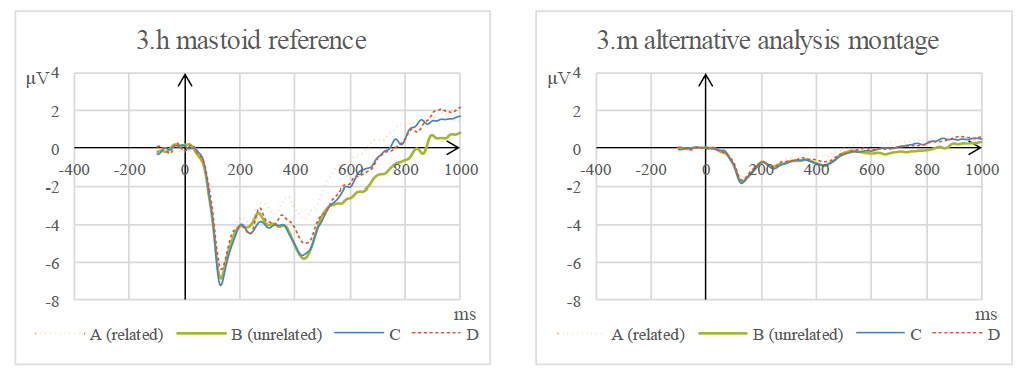 Слика 3.h …
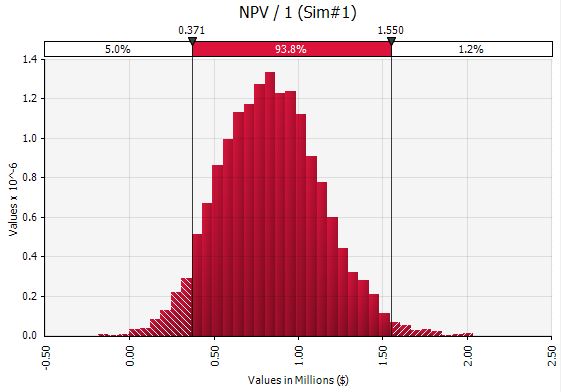 6. Упутства за прављење графика
[Speaker Notes: Reference: https://onlinelibrary.wiley.com/doi/epdf/10.1111/psyp.14628?domain=author&token=YJUYYZ9SJF5K9IUDRRV8]
Савети за осмишљавање графика
Пажљиво изаберите од које вредности почињу осе и који су подеоци, и јасно прикажите
Означите прекиде скала ако их има
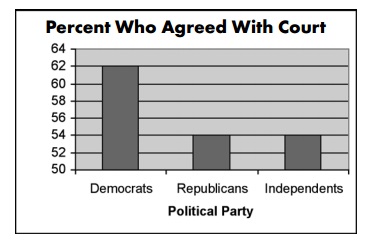 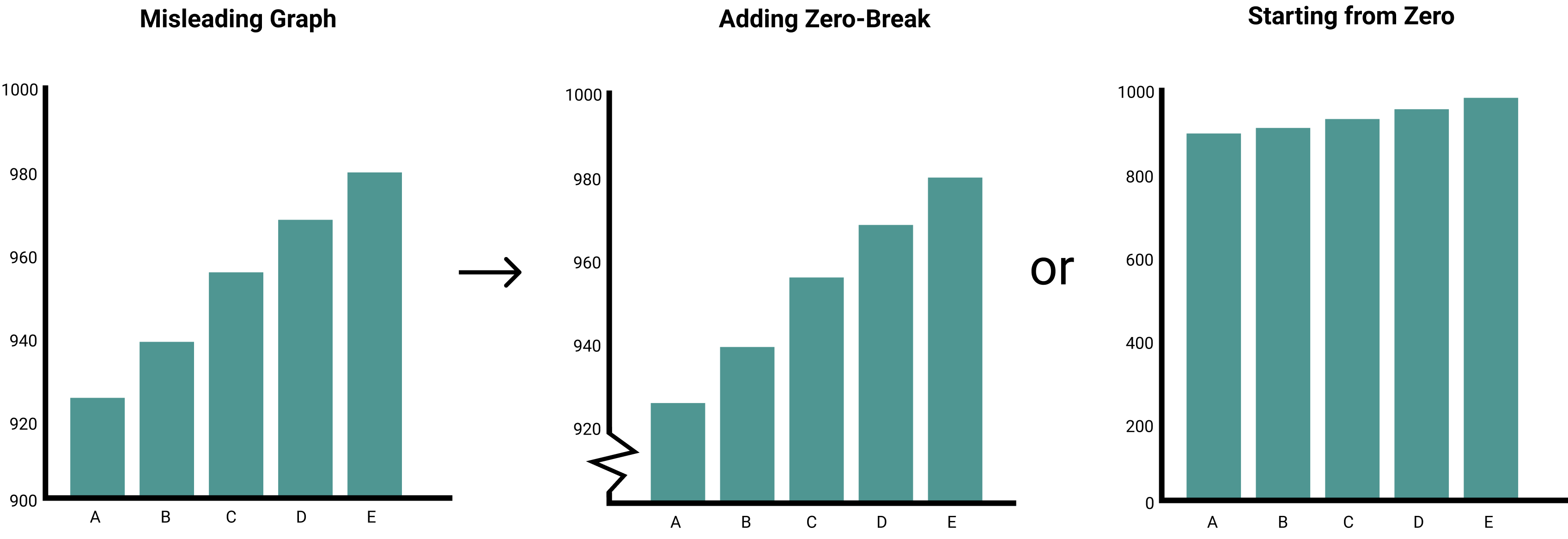 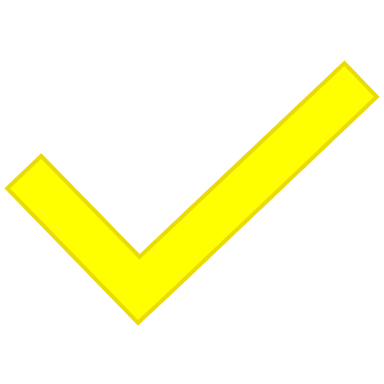 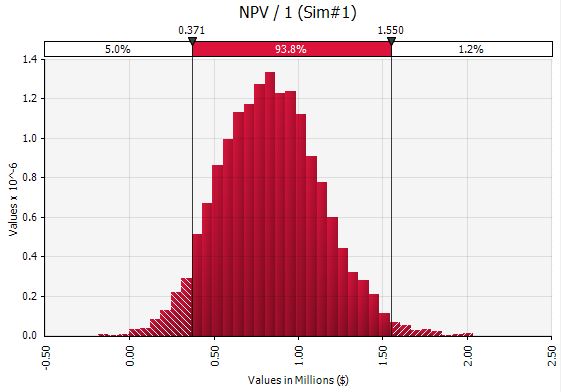 6. Упутства за прављење графика
Савети за осмишљавање графика
Повезани графици треба да буду приказани на истој скали мерења
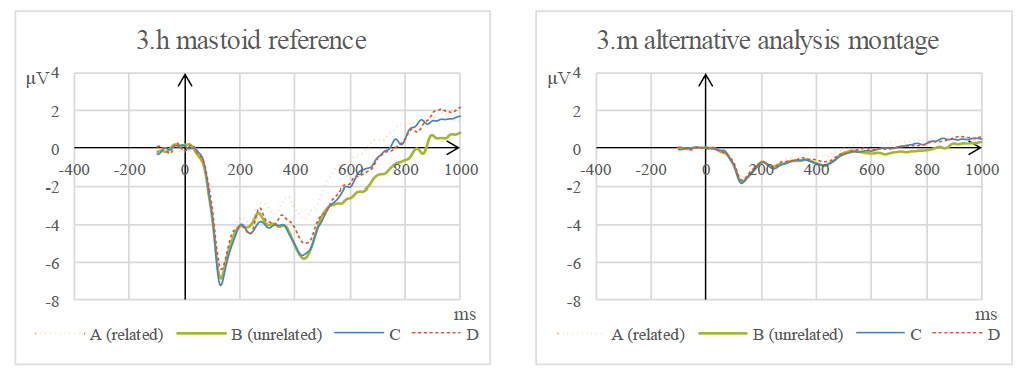 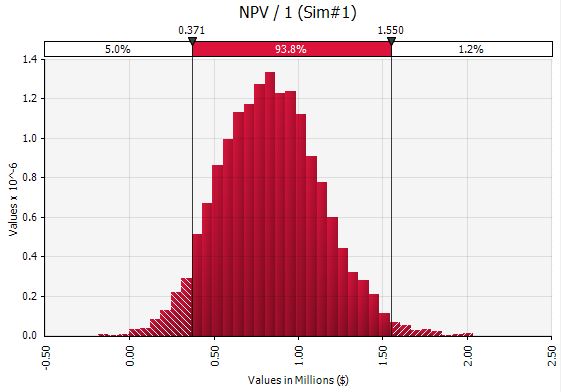 6. Упутства за прављење графика
[Speaker Notes: Пример из правог рада: https://onlinelibrary.wiley.com/doi/epdf/10.1111/psyp.14628

Ево га пример из истог рада као малопре, две сличице које стоје једна до друге. То што је све потпуно истих димензија омогућава нам да поредимо ове графиконе и између два графикона, а не само да гледамо линије које се појављују унутар једног графикона.]
Савети за осмишљавање графика
Не стављајте „украсе“ који немају информативну вредност, а отежавају да се уочи суштина (нпр. непотребна трећа димензија или боје, сенке)
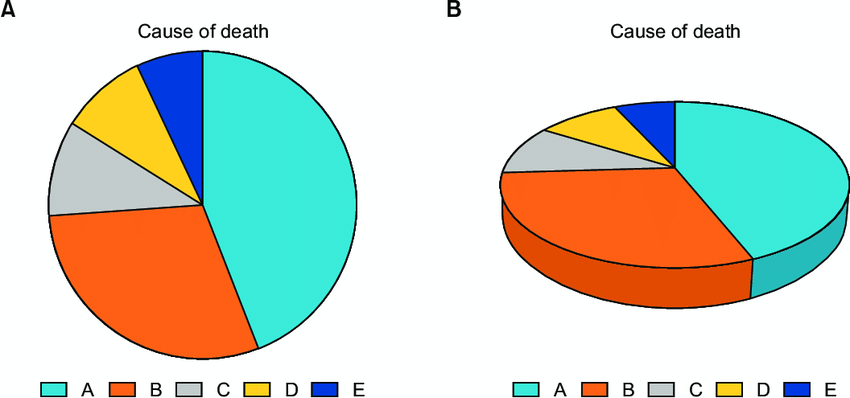 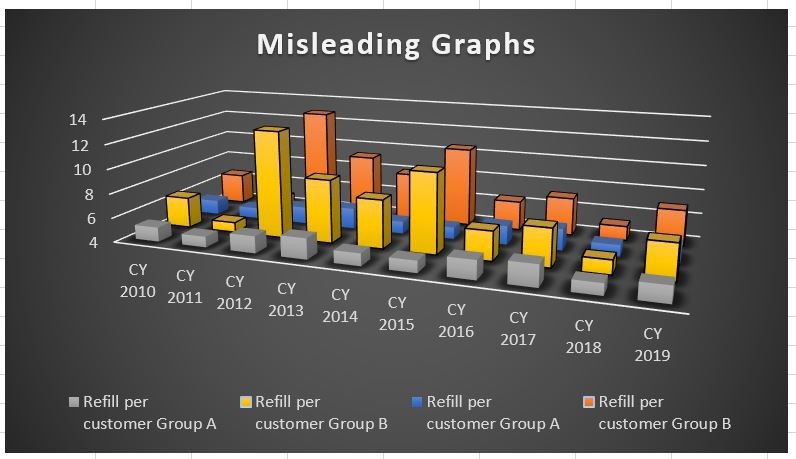 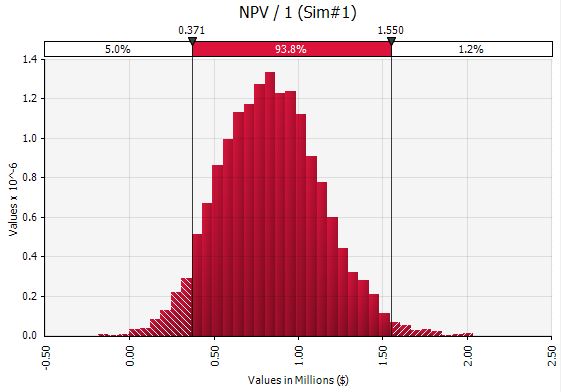 6. Упутства за прављење графика
[Speaker Notes: Десни пример из правог рада: Statistical data presentation - PubMed

Десни пример је опис учестаности неких категорија, а не квантитативне варијабле, али јако лепо приказује како непотребни украси да не да визуелно сметају, него могу и озбиљно да зезну ствар]
7. Да сумирамо…
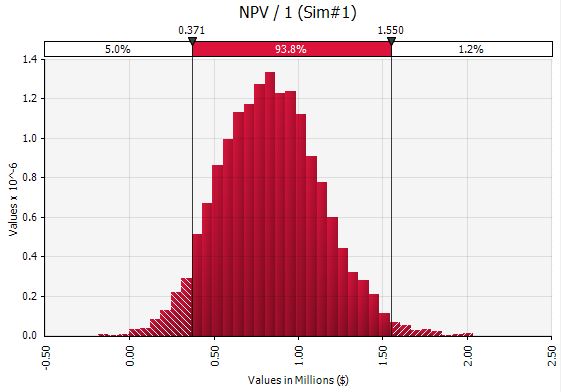 Да сумирамо…Статистички опис узорка у погледу једне квантитативне варијабле треба да садржи:
Прегледне и јасне информације о:
Вредности унутар којих се резултати налазе
Одређење најмањег и највећег резултата
Учестаности јављања сваког резултата или групе резултата
Утврђивање јединичне или груписане расподеле учестаности резултата
Вредностима око којих се групишу резултати
Утврђивање мера централне тенденције и евентуално других мера локације
Степену у коме се резултати међусобно разликују
Утврђивање мера варијабилности
Облику расподеле
Утврђивање мера облика расподеле

Јасноћи и прегледности често (али не увек) веома помаже графички приказ
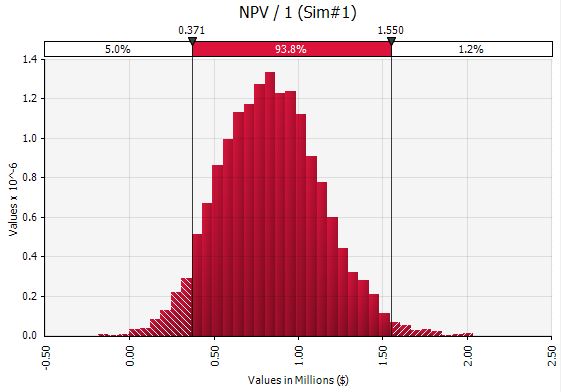 7. Закључак: шта треба да садржи опис једне квантитативне варијабле